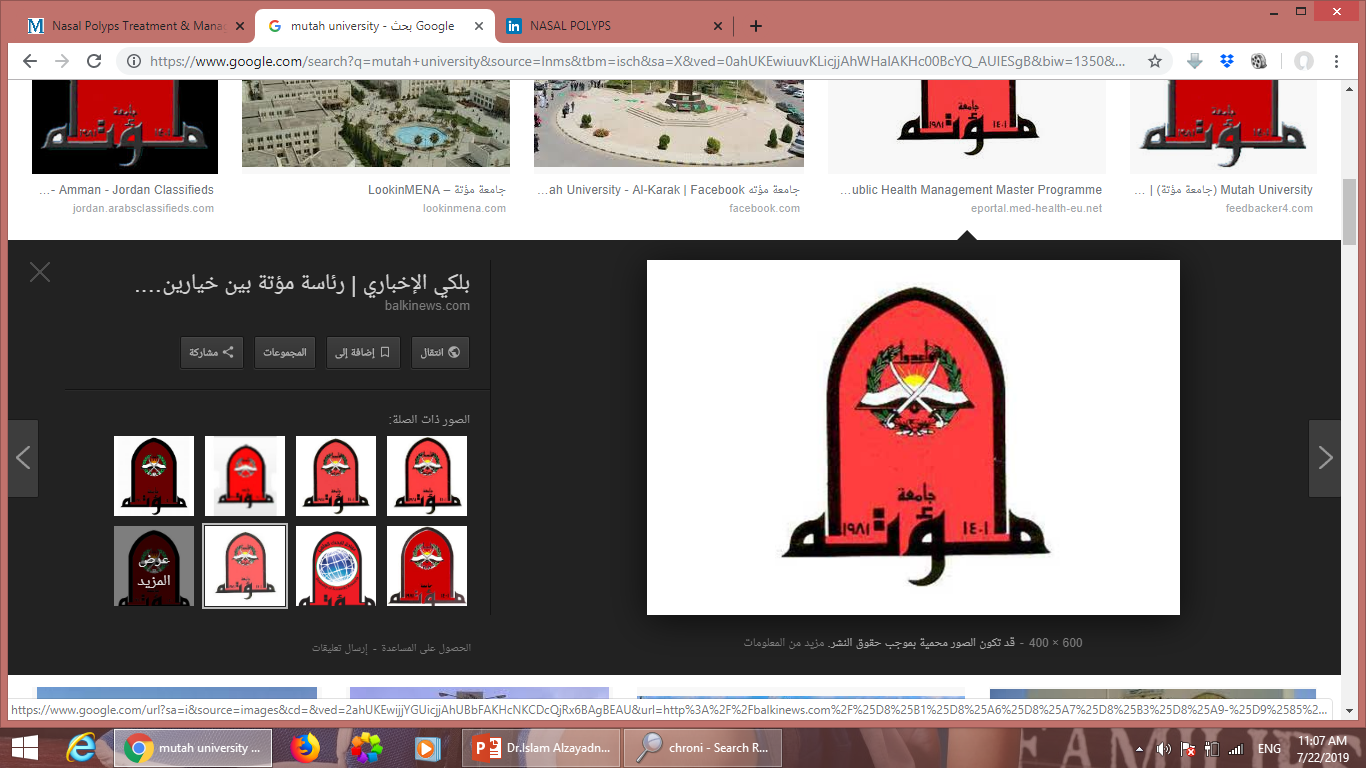 The Integumentary System
Anatomy and Physiology
The skin, also called integument, is the largest organ in the body. Together with its accessory organs (hair, nails, and glands), the skin makes up the integumentary system. 


It’s a system of distinct tissues includes glands that produce several types of secretions, nerves that transmit impulses, and blood vessels that help regulate body temperature.
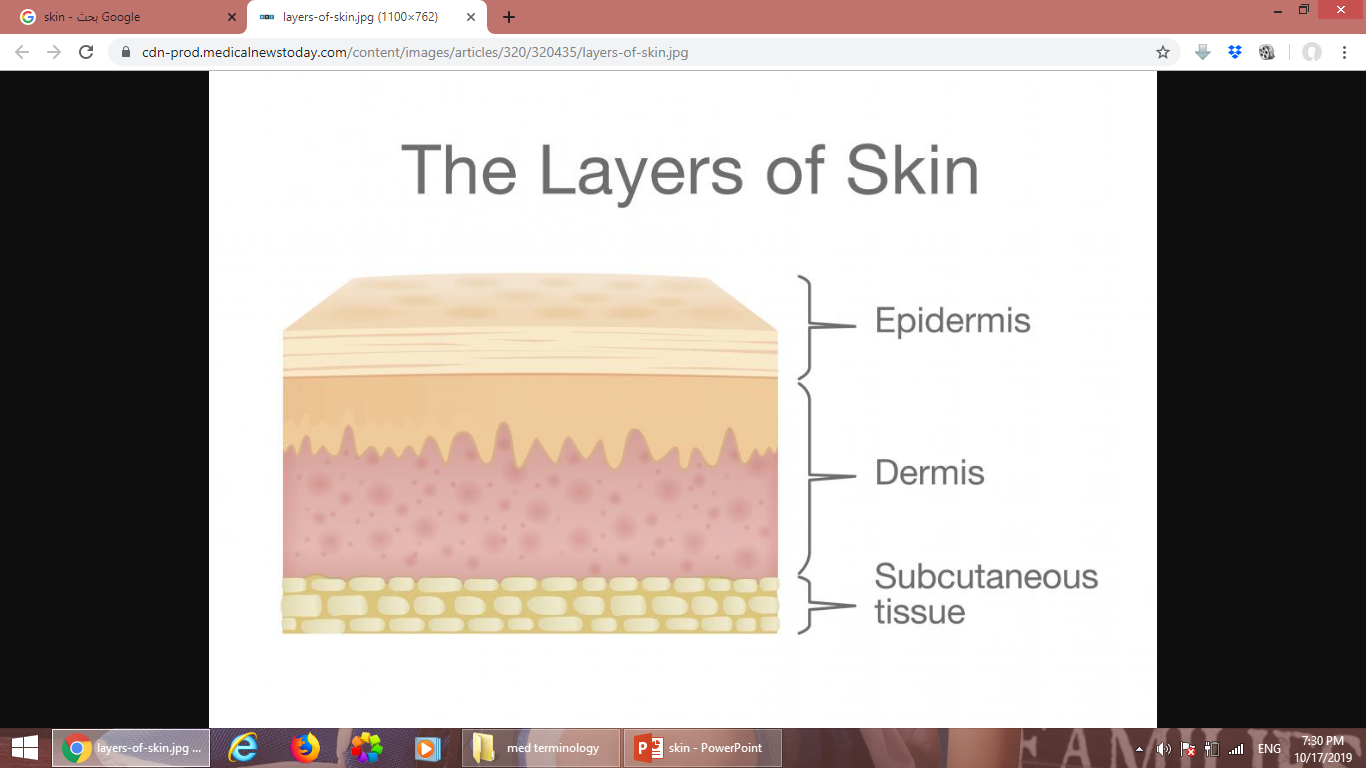 Epidermis
It is relatively thin over most areas but is thickest on the palms of the hands and the soles of the feet. 
The epidermis is composed of several sublayers called strata (only 2 are mentioned here for their importance).
The stratum corneum is composed of dead flat cells that lack a blood supply and sensory receptors. Its thickness is correlated with normal wear of the area it covers.
The stratum basale (deepest) is the only layer of the epidermis that is composed of living cells where new cells are formed. As these cells move toward the stratum corneum to replace the cells that have been sloughed off, they die and become filled with a hard protein material called keratin. The entire process by which a cell forms in the basal layer, rises to the surface, becomes keratinized, and sloughs off takes about 1 month.
Functions of keratin:
It prevents body fluids from evaporating and moisture from entering the body due to it’s relative waterproof characteristics.
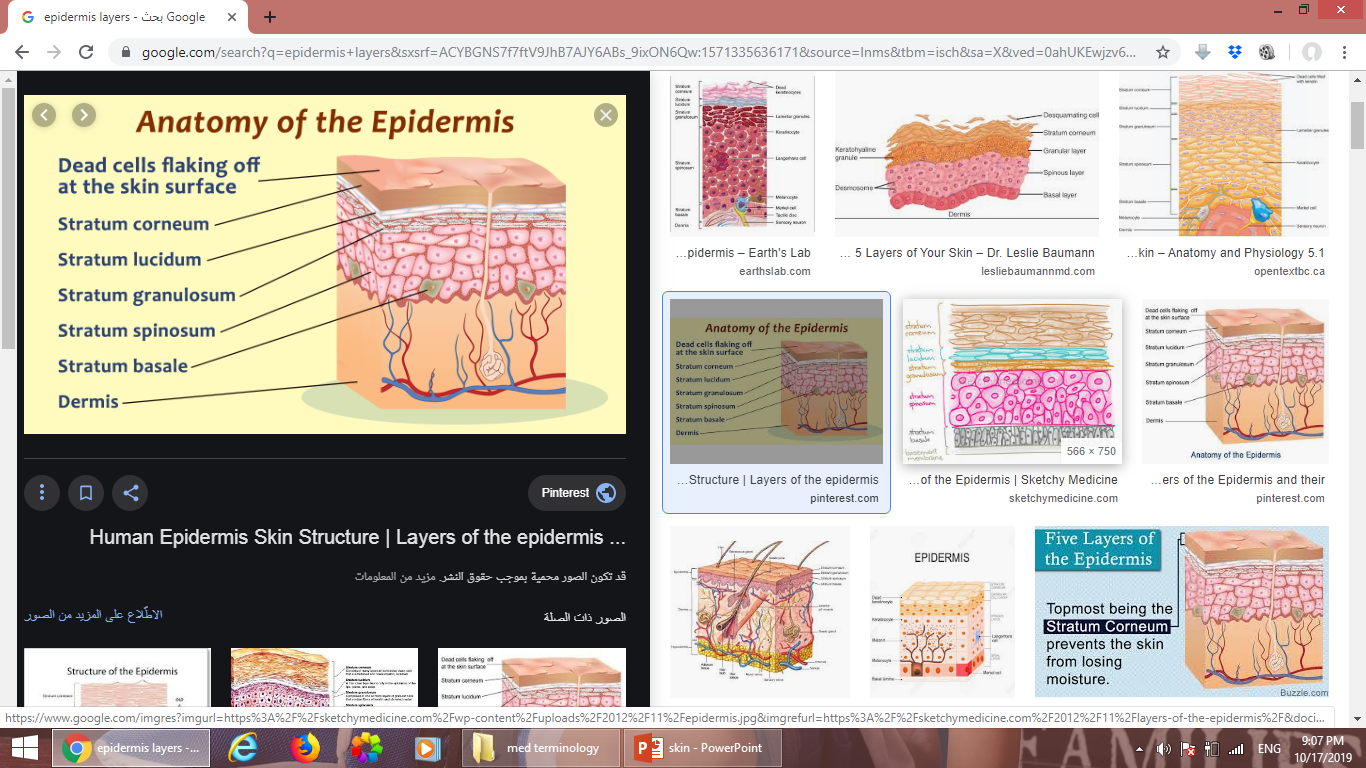 Epidermis
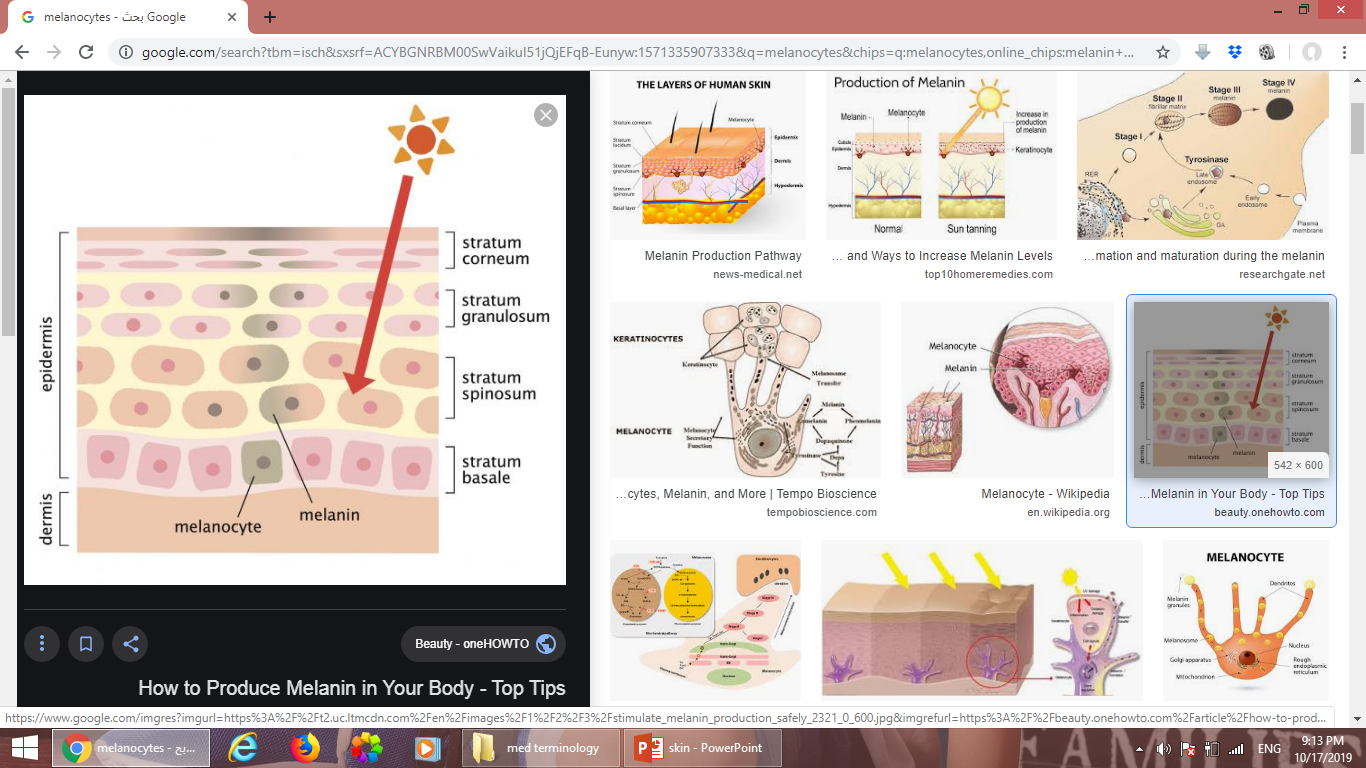 Melanocytes are special cells, found in the basal layer. It produce a black pigment called melanin.
functions of Melanin 
It provides a protective barrier from the damaging effects of the sun’s ultraviolet radiation, which can cause skin cancer. Moderate sun exposure increases the rate of melanin production and results in a suntan. However, overexposure results in sunburn due to melanin’s inability to absorb sufficient ultraviolet rays to prevent the burn.
Epidermis
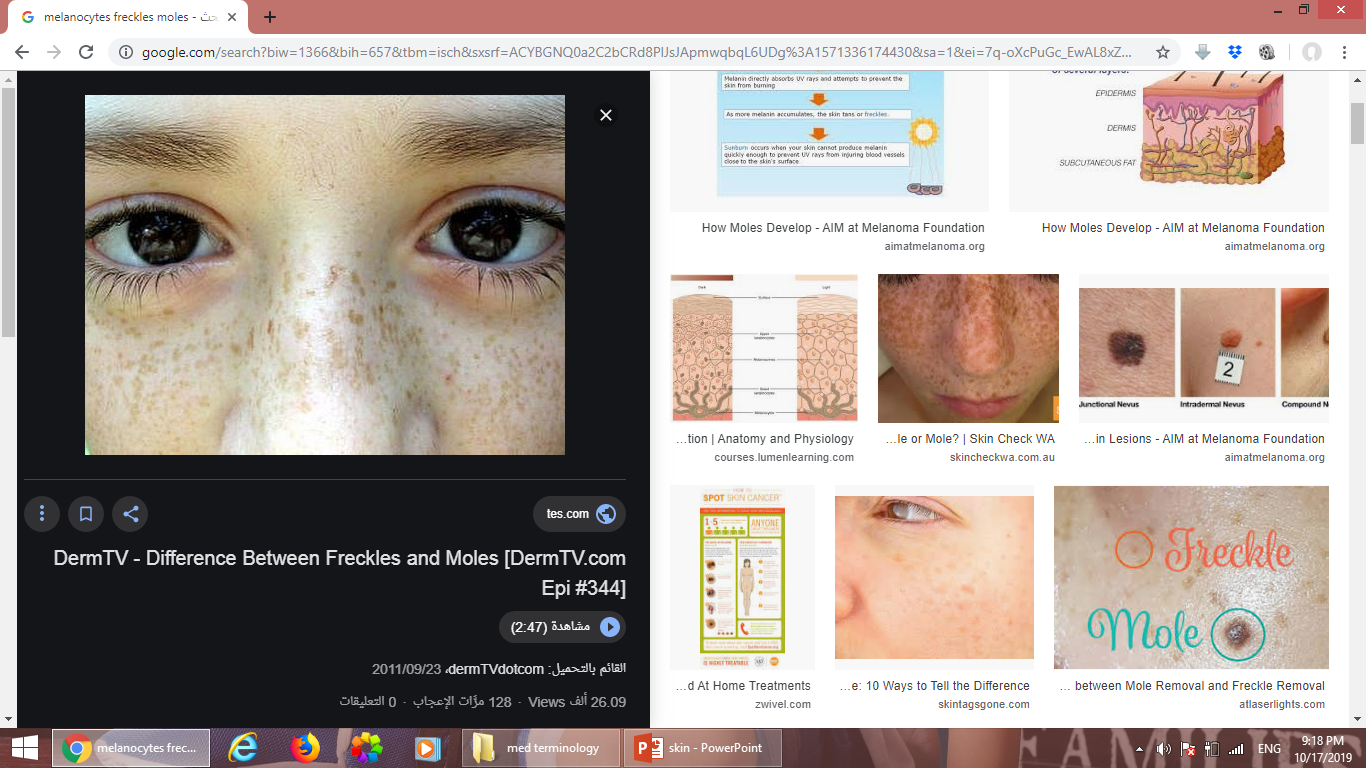 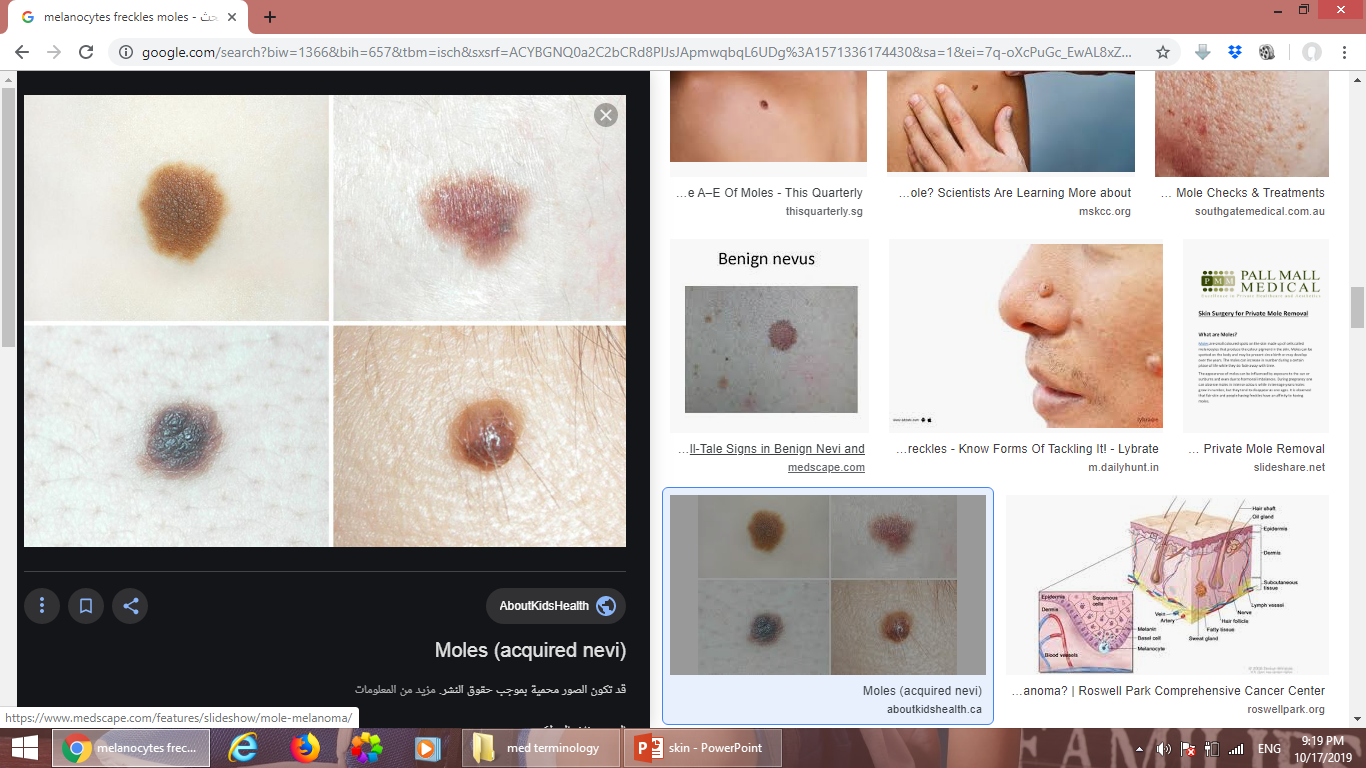 Production of melanocytes is genetically regulated and, thus, inherited. 
Local accumulations of melanin are seen in pigmented moles and freckles. 
An absence of pigment in the skin, eyes, and hair is most likely due to an inherited inability to produce melanin. An individual who cannot produce melanin has a marked deficiency of pigment in the eyes, hair, and skin and is known as an albino.
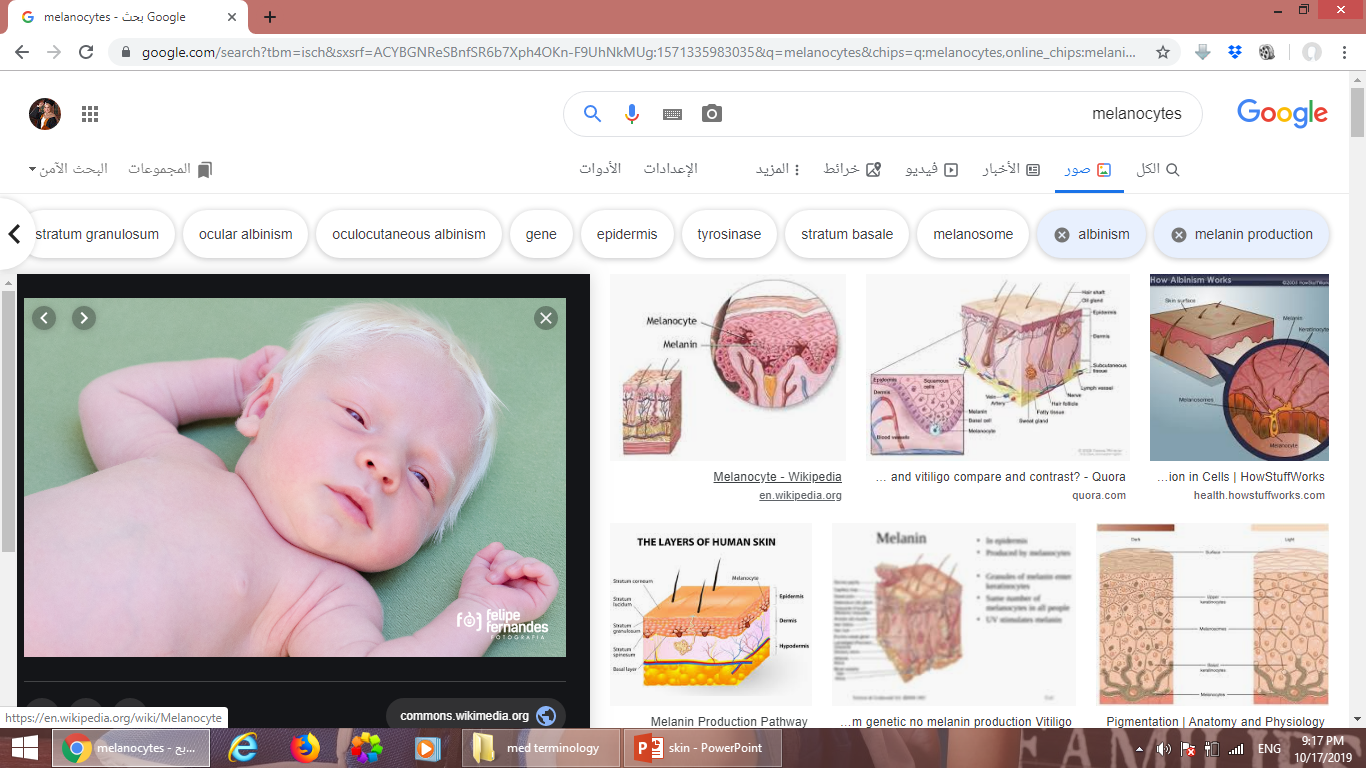 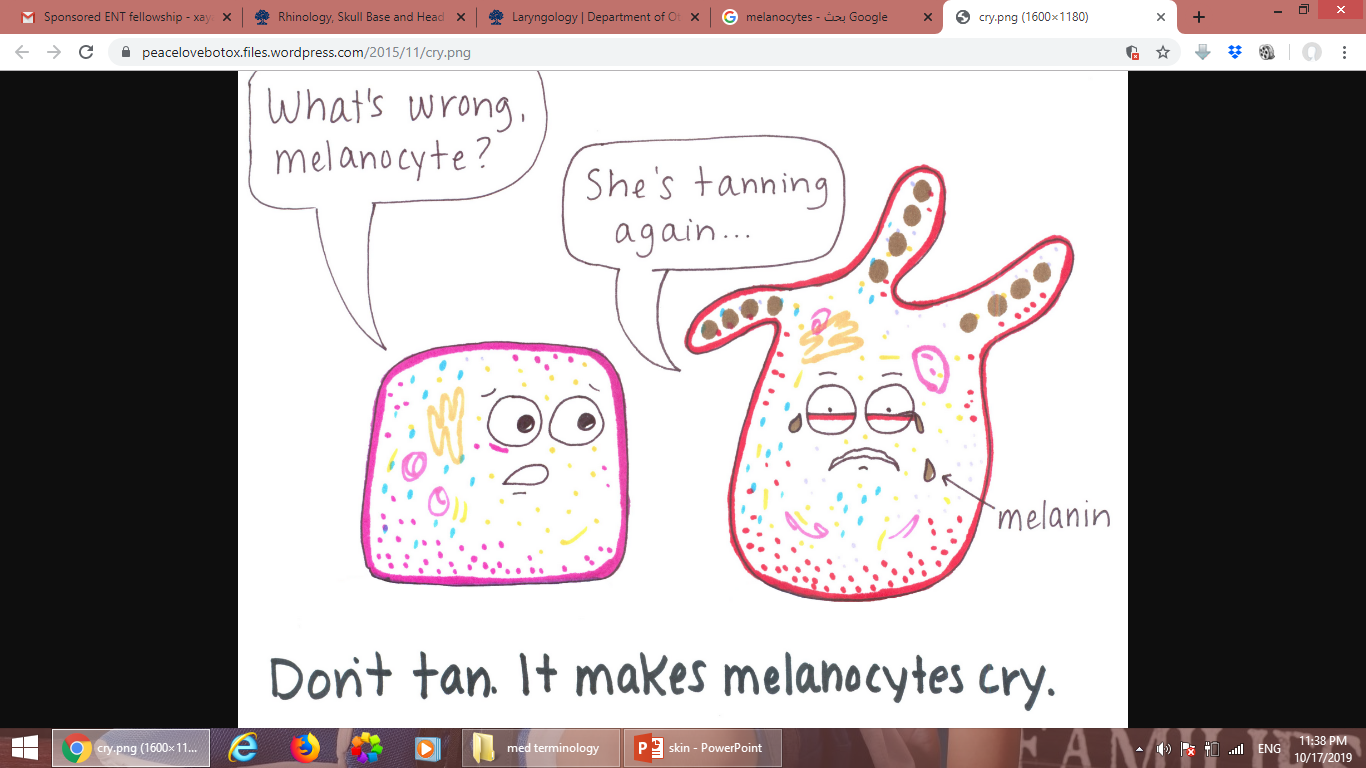 Dermis , also called corium
The second layer of the skin
It lies directly beneath the epidermis. 
It is composed of living tissue and contains numerous capillaries, lymphatic vessels, nerve endings, hair follicles, sebaceous (oil) glands, and sudoriferous (sweat) glands.
Subcutaneous layer, also called hypodermis
It binds the dermis to underlying structures. 
It is composed primarily of loose connective tissue and adipose (fat) tissue interlaced with blood vessels. 
It stores fats, insulates and cushions the body, and regulates temperature.
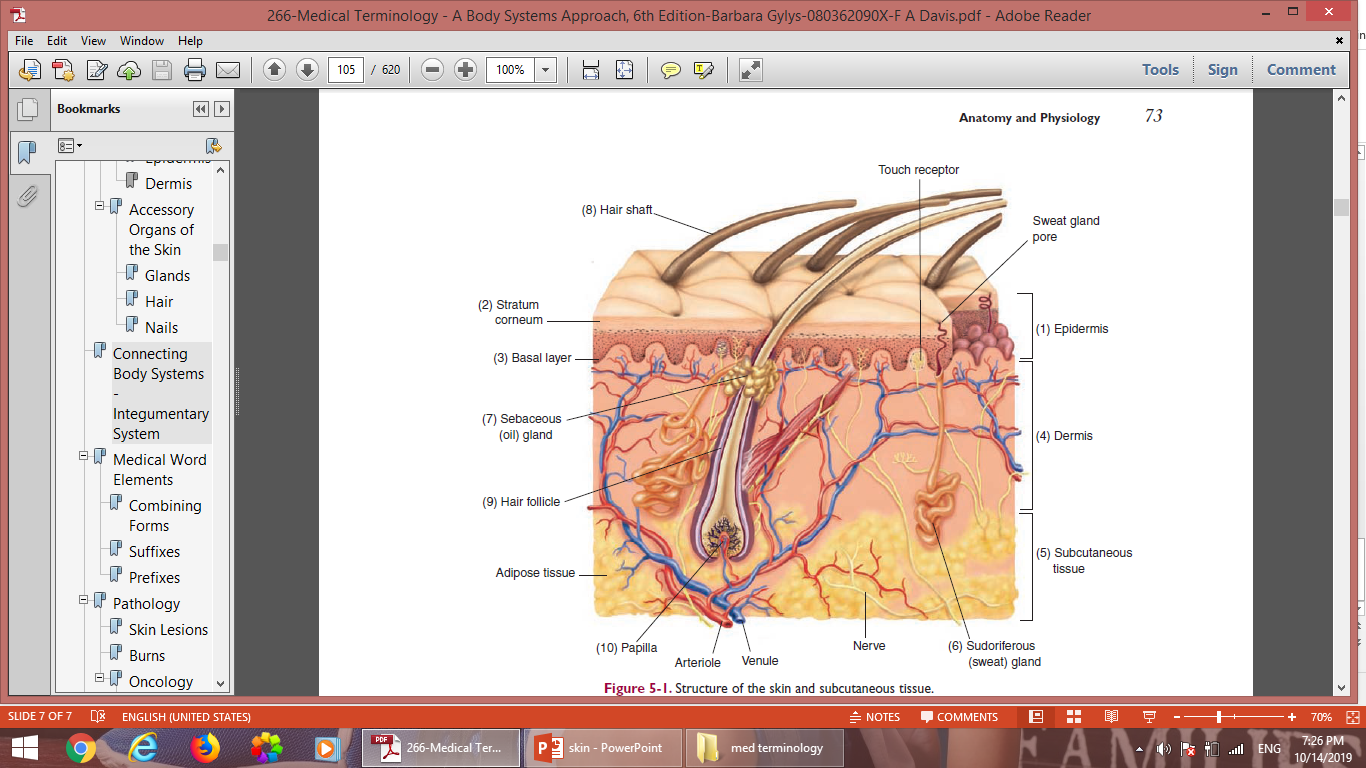 Accessory Organs of the Skin
Glands
Two important glands located in the dermis produce secretions: the sudoriferous (sweat) glands produce sweat and the sebaceous (oil) glands produce oil. 
These two glands are exocrine glands because they secrete substances through ducts to an outer surface of the body rather than directly into the bloodstream. 
The sudoriferous glands secrete sweat onto the surface of the skin through pores. Pores are most plentiful on the palms, soles, forehead, and axillae (armpits). The main functions of the sudoriferous glands are to cool the body by evaporation, excrete waste products, and moisten surface cells.
Accessory Organs of the Skin
The sebaceous glands are filled with cells, the centers of which contain fatty droplets. As these cells disintegrate, they yield an oily secretion called sebum. The acidic nature of sebum helps destroy harmful organisms on the skin, thus preventing infection. When ductules of the sebaceous glands become blocked, acne may result. 
 Sex hormones, particularly androgens regulate production and secretion of sebum.
Hair
Hair is found on nearly all parts of the body except for the lips, nipples, palms of the hands, soles of the feet, and parts of the external genitalia. The visible part of the hair is the hair shaft; the part that is embedded in the dermis is the hair root. 
The root, together with its coverings, forms the hair follicle. At the bottom of the follicle is a loop of capillaries enclosed in a covering called the papilla. The cluster of epithelial cells lying over the papilla reproduces and is responsible for the eventual formation of the hair shaft. As long as these cells remain alive, hair will regenerate even if it is cut, plucked, or otherwise removed. 
Alopecia (baldness) occurs when the hairs of the scalp are not replaced because of death of the papillae (singular,papilla).
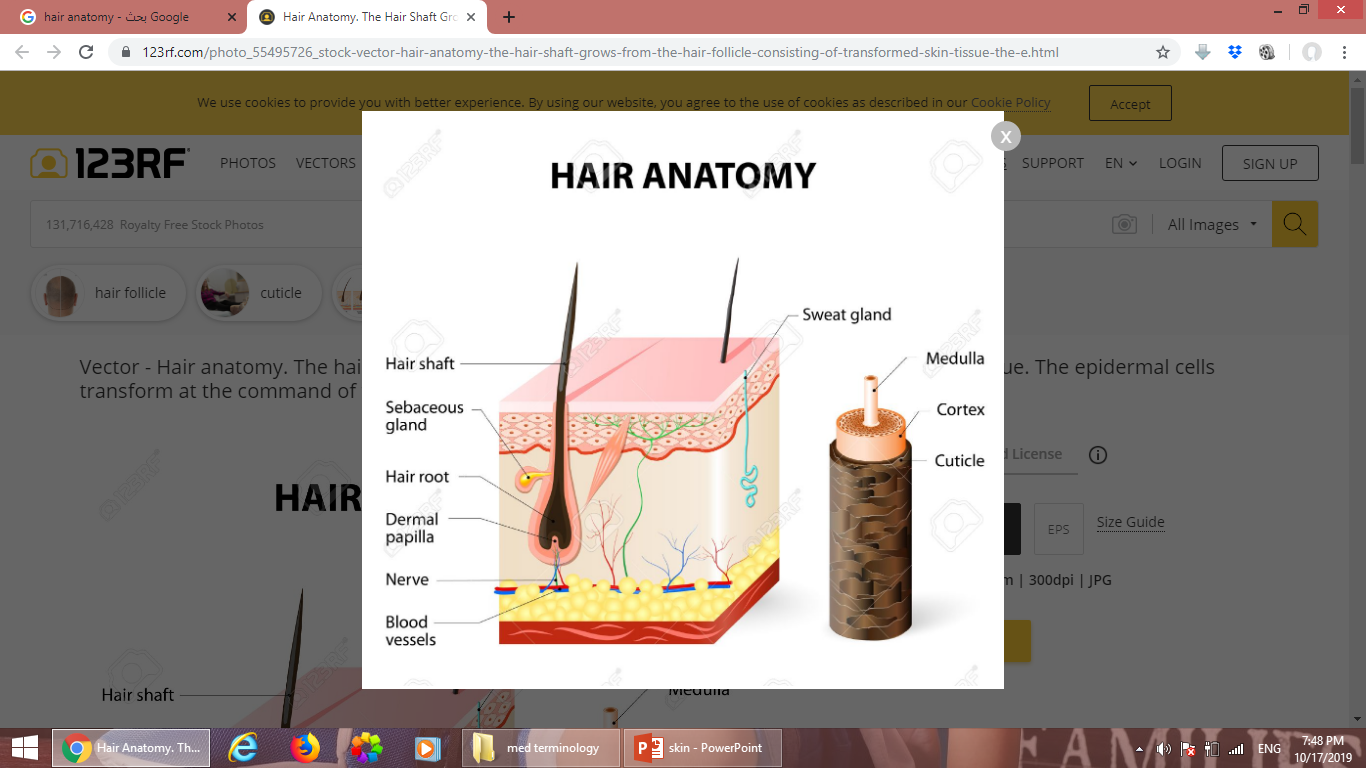 Nails
Nails protect the tips of the fingers and toes from bruises and injuries. Each nail is formed in the nail root and is composed of keratinized stratified squamous epithelial cells producing a very tough covering. As the nail grows, it stays attached and slides forward over the layer of epithelium called the nail bed.
This epithelial layer is continuous with the epithelium of the skin. Most of the nail body appears pink because of the underlying vascular tissue. The half-moon–shaped area at the base of the nail, the lunula, is the region where new growth occurs. The lunula has a whitish appearance because the vascular tissue underneath does not show through.
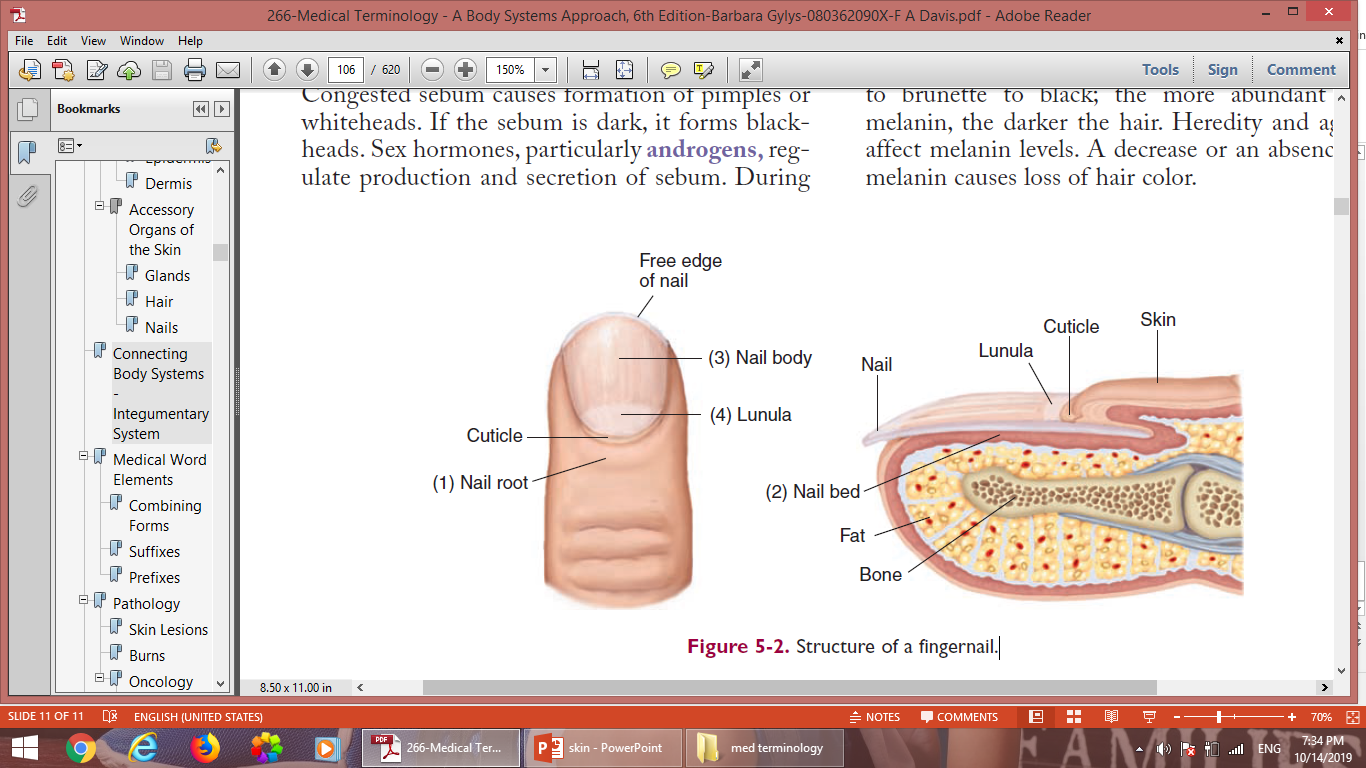 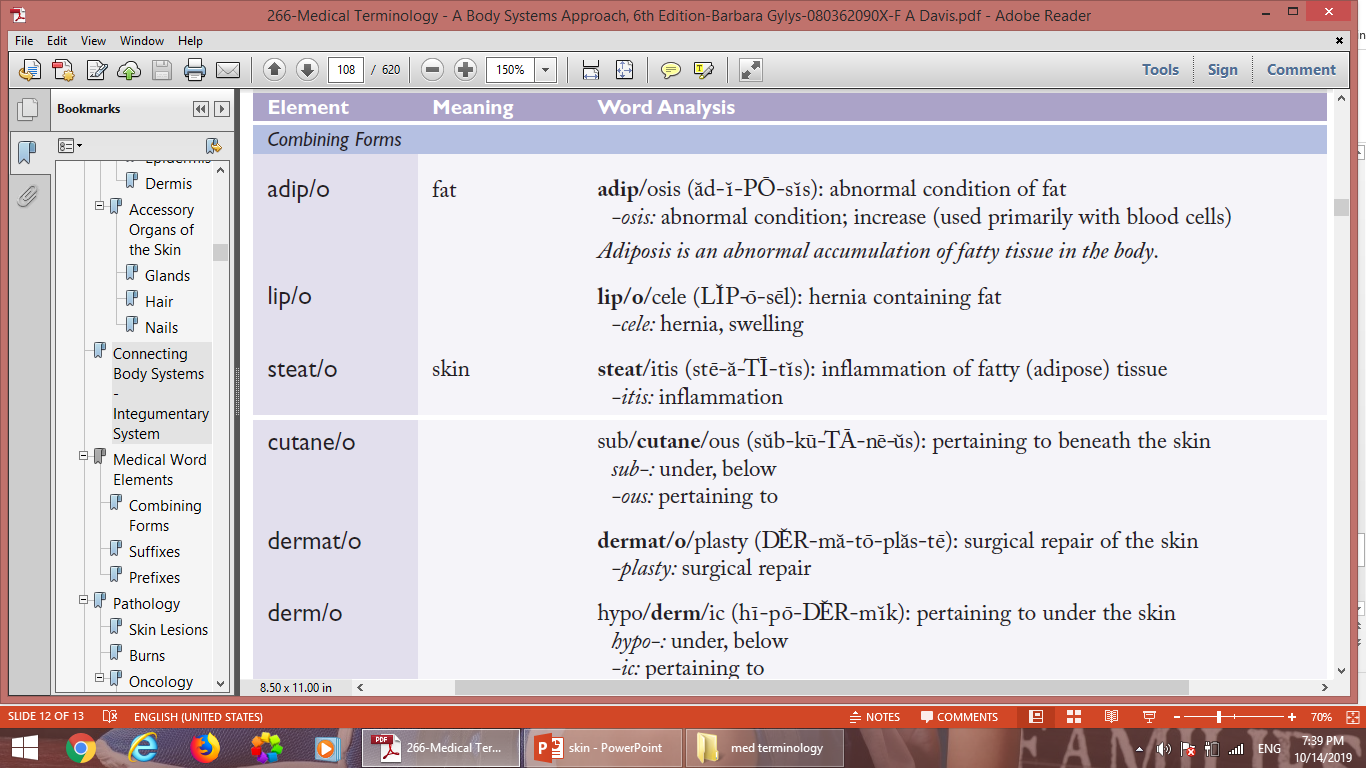 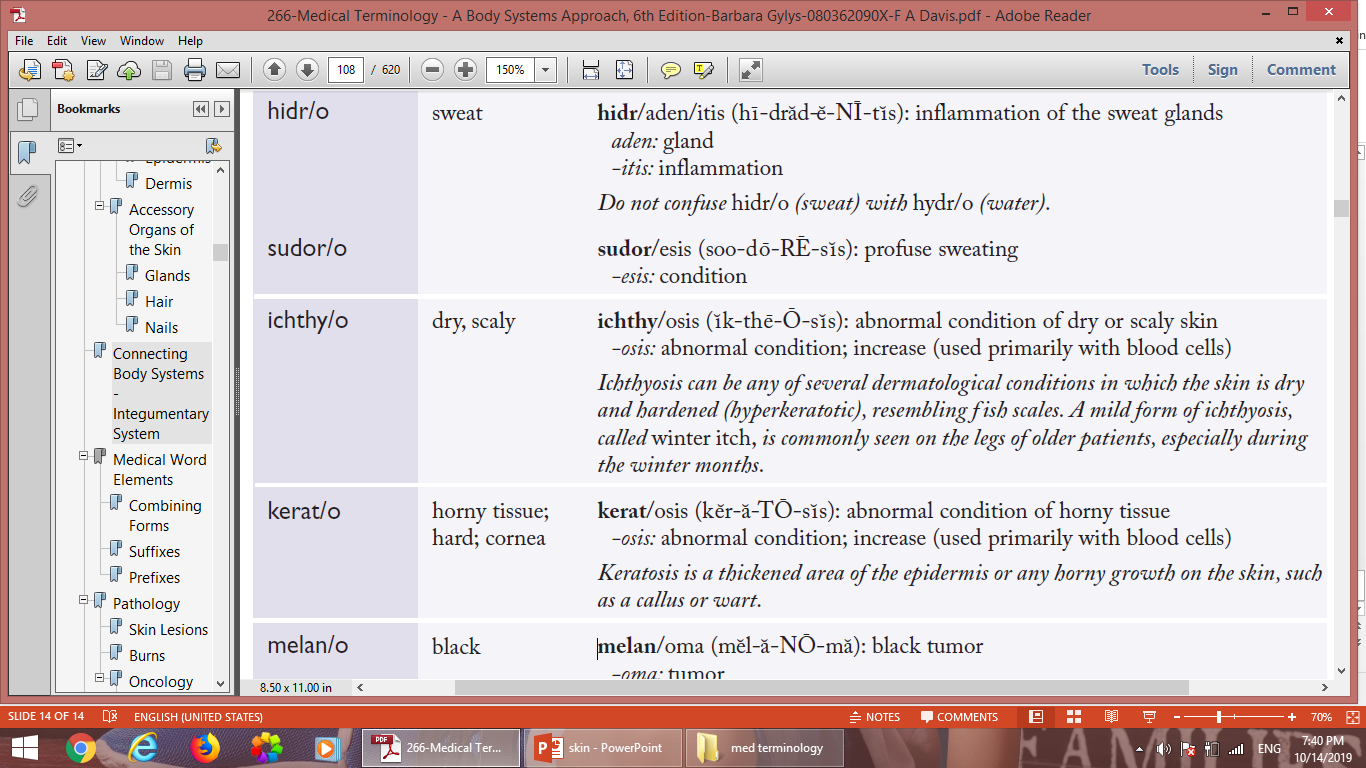 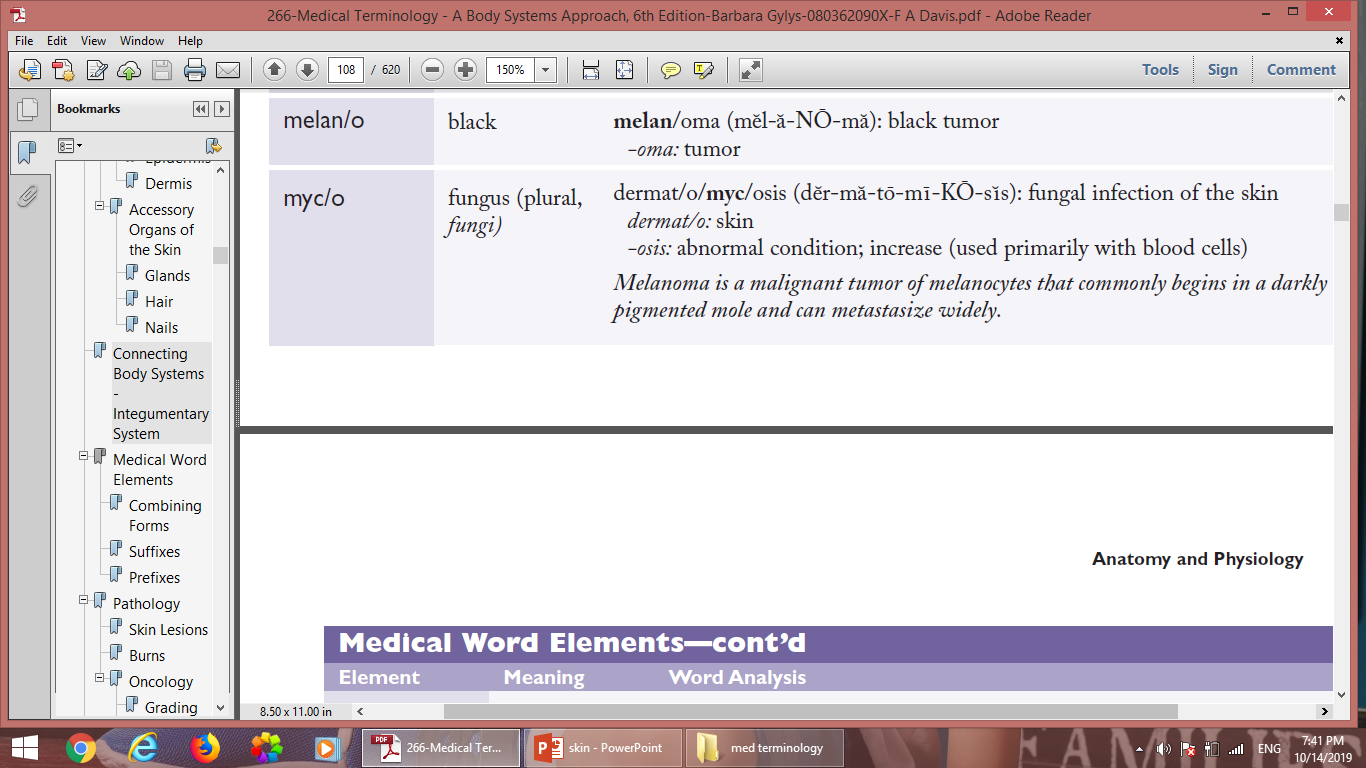 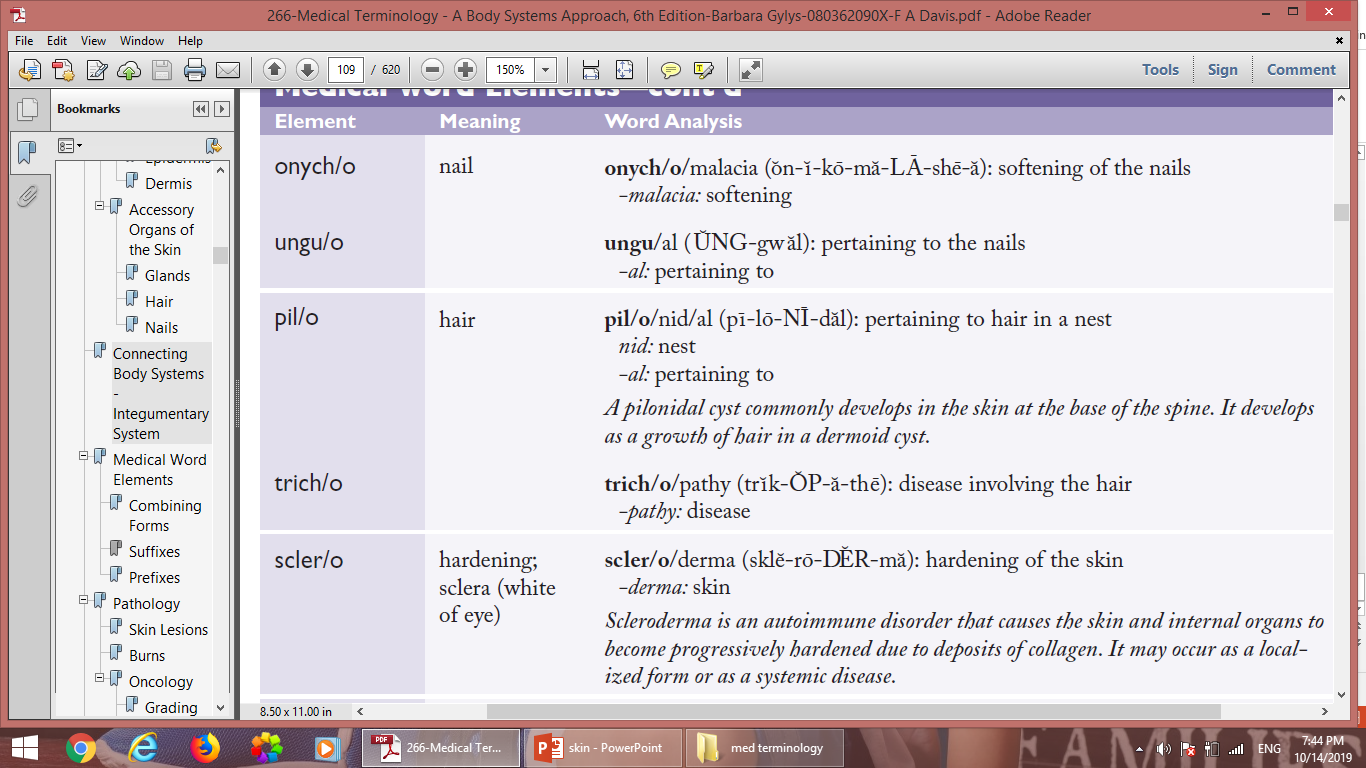 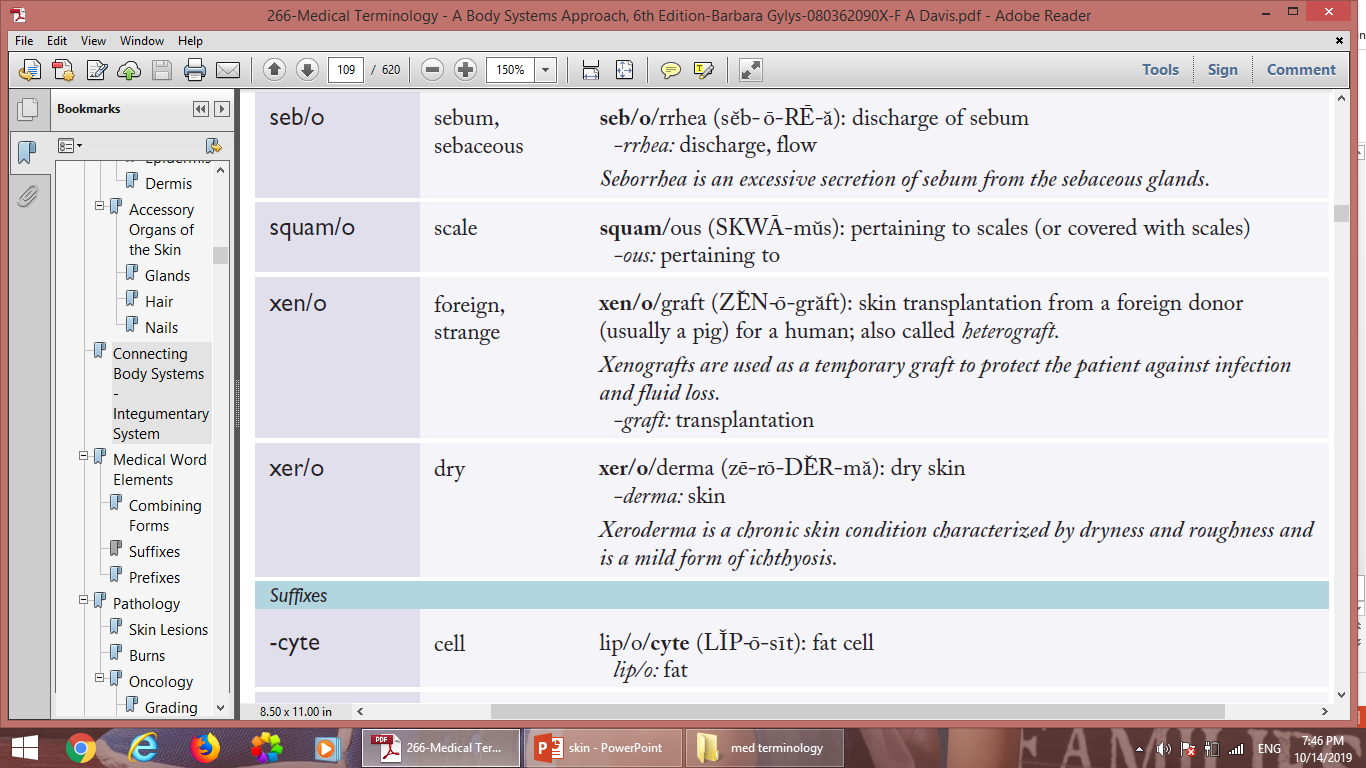 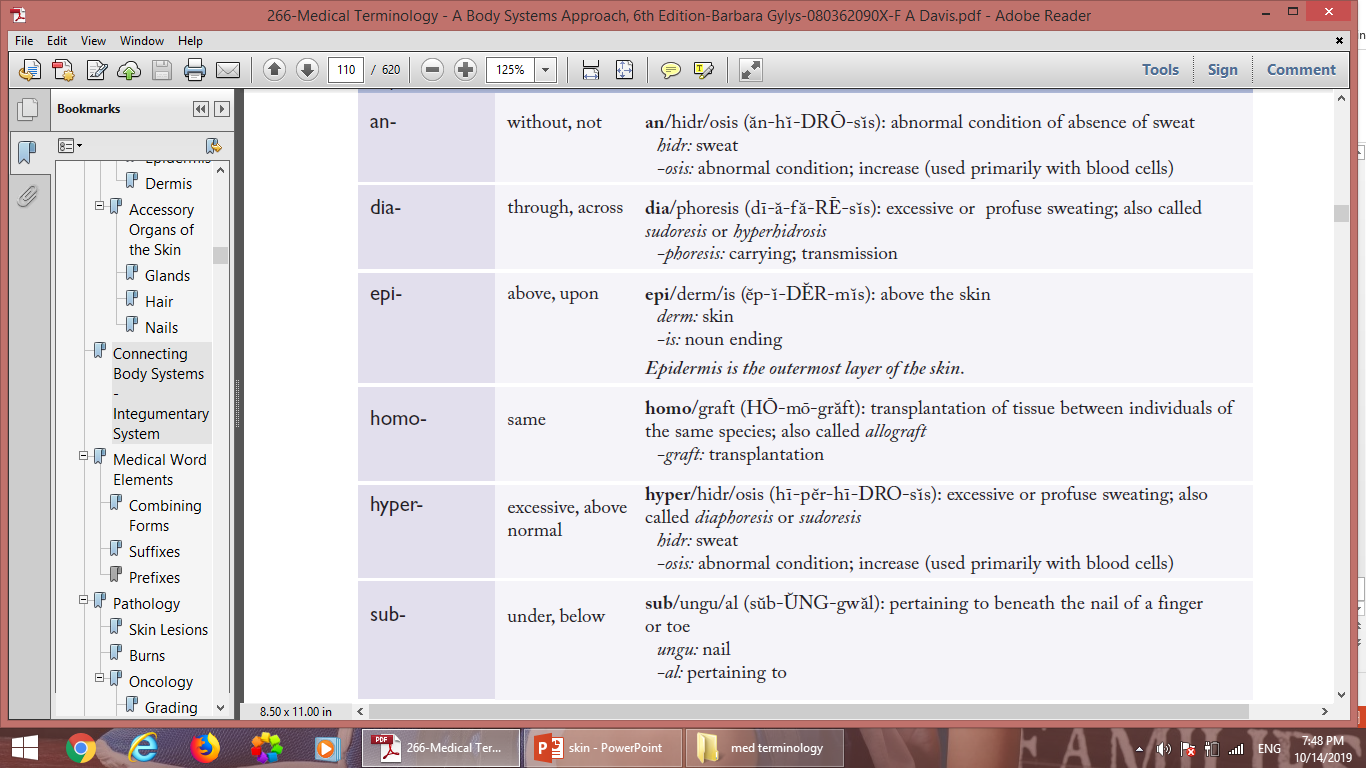